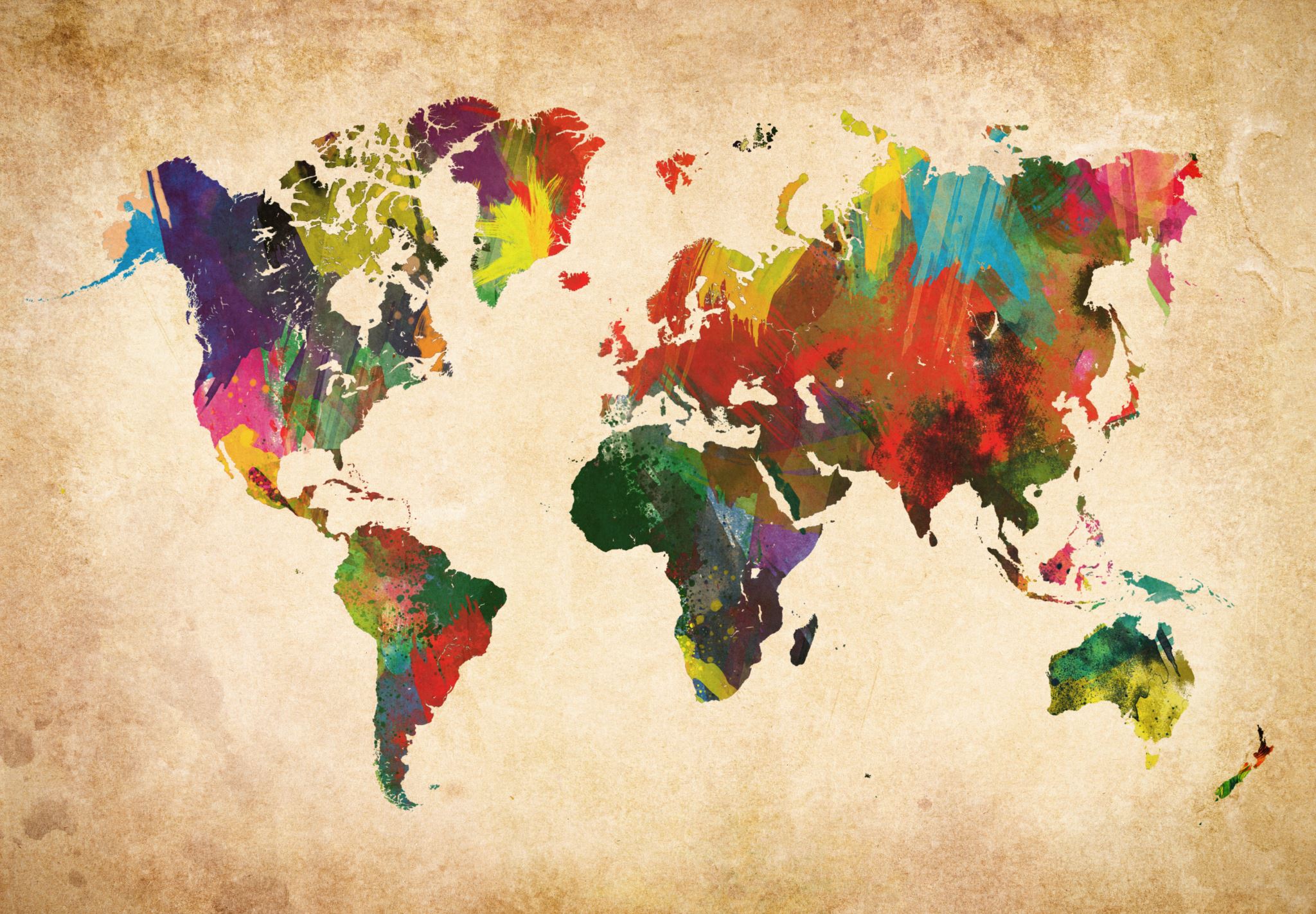 Actividad 4Línea del tiempo
Trabajo de unidad
Saltillo Coahuila
26 de Abril del 2021
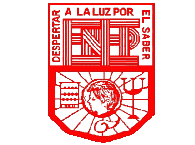 ESCUELA NORMAL DE EDUCACIÓN PREESCOLAR
LICENCIATURA EN EDUCACIÓN PREESCOLAR
CICLO ESCOLAR 2020 – 2021
CURSO:
BASES LEGALES Y NORMATIVAS DE LA EDUCACIÓN BÁSICA
MAESTRO:
ARTURO FLORES RODRIGUEZ
ALUMNA:
KATYA QUINTANA RANGEL #13
GRADO Y SECCIÓN:
3°B
Unidad l
 La educación como derecho: principios filosóficos, legales, normativos y éticos.
El artículo tercero constitucional de 1857:
“ La enseñanza es libre. La ley determinará qué profesiones necesitan título para su ejercicio, y con qué requisitos se deben espedir (sic)”. (Constitución Federal de los Estados Unidos Mexicanos, 1857, Artículo 3)

Nació dentro de las reformas que tenían como finalidad erradicar ideas caducas sobre las colonias y construir un estado jurídico-político modernizado de acuerdo a la corriente liberal que se daba en ese entonces con Juárez.

A partir de aquí fueron sucediendo los siguientes acontecimientos:
La post- revolución
1917
Principales cambios: Educación libre y gratuita
Aspectos sociales: Esperanza en la población junto con las conquistas de derechos sociales agrarios y laborales. Posibilidad de movilidad extranjera. Exigencias sociales postrevolución
Recomendaciones en el sistema educativo: prohíbe la impartición de la enseñanza por parte del clero. Se elimina la obligatoriedad de asistencia a la institución. Separación iglesia- estado. Permite a los padres elegir libremente lo que desean brindar a sus hijos en cuanto a educación
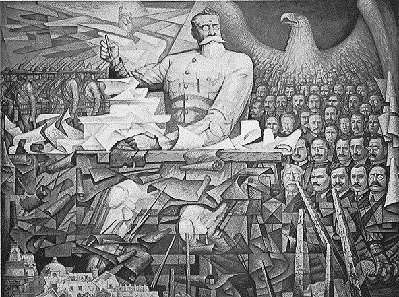 1934
pensamiento  socialista
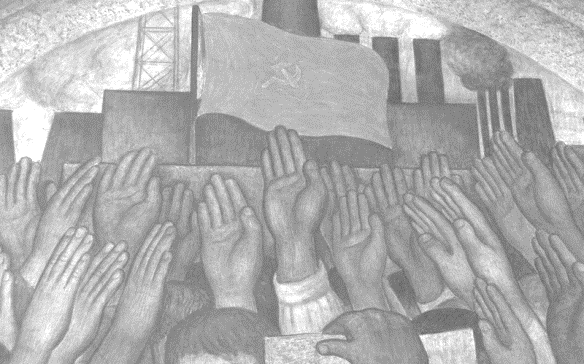 Principales cambios: Desarrolla el concepto de libertad con tintes socialistas. Perspectiva de transformación del pensamiento
Aspectos sociales: La iglesia se separa cada vez más de los asuntos del gobierno. La sociedad se involucra al nuevo pensamiento para el progreso de la nación.
Recomendaciones en el sistema educativo: Excluye la religión, el fanatismo y los prejuicios de la educación. Se enfoca en ofrecer una educación racional y con pensamiento lógico. Se busca la veracidad de las cosas. Orientación científica y pedagógica al trabajo escolar.
Positivismo educativo
1946
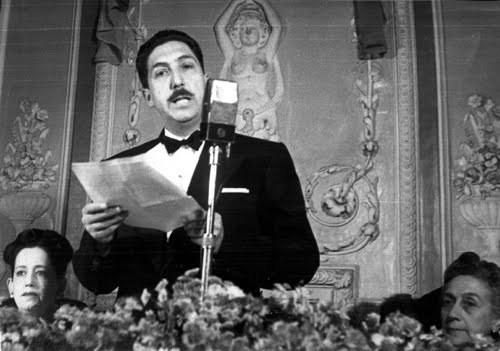 Principales cambios: Lucha contra la ignorancia. Da pie a la libertad de creencias. Sin ser hostil ni exclusiva, la educación será nacional
Aspectos sociales: Fomento de amor a la patria. Solidaridad internacional. Constante mejoramiento económico, social y cultural. Se cultiva el aprecio a la dignidad e integridad humana evitando privilegios de razas, grupos, sexos, etc.
Recomendaciones en el sistema educativo: La educación desarrollará todas las facultades del ser humano de manera armónica. Positivísimo educativo.
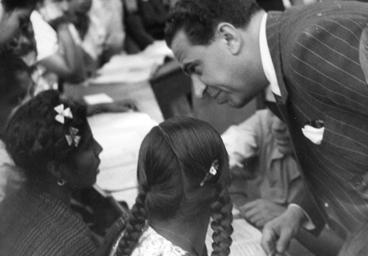 Autonomía universitaria
1980
Principales cambios: Un gobierno dentro de las universidades
Aspectos sociales:  Apertura al interés general, se busca el incremento de la cultura. Se otorga identidad cultural a los alumnos de las universidades
Recomendaciones en el sistema educativo: Autonomía en educación superior. Libertad para la investigación a los docentes. Respeto y acato a la ley federal del trabajo para personal académico. Se brindan recursos económicos y normativos para el manejo equitativo de las instituciones educativas.
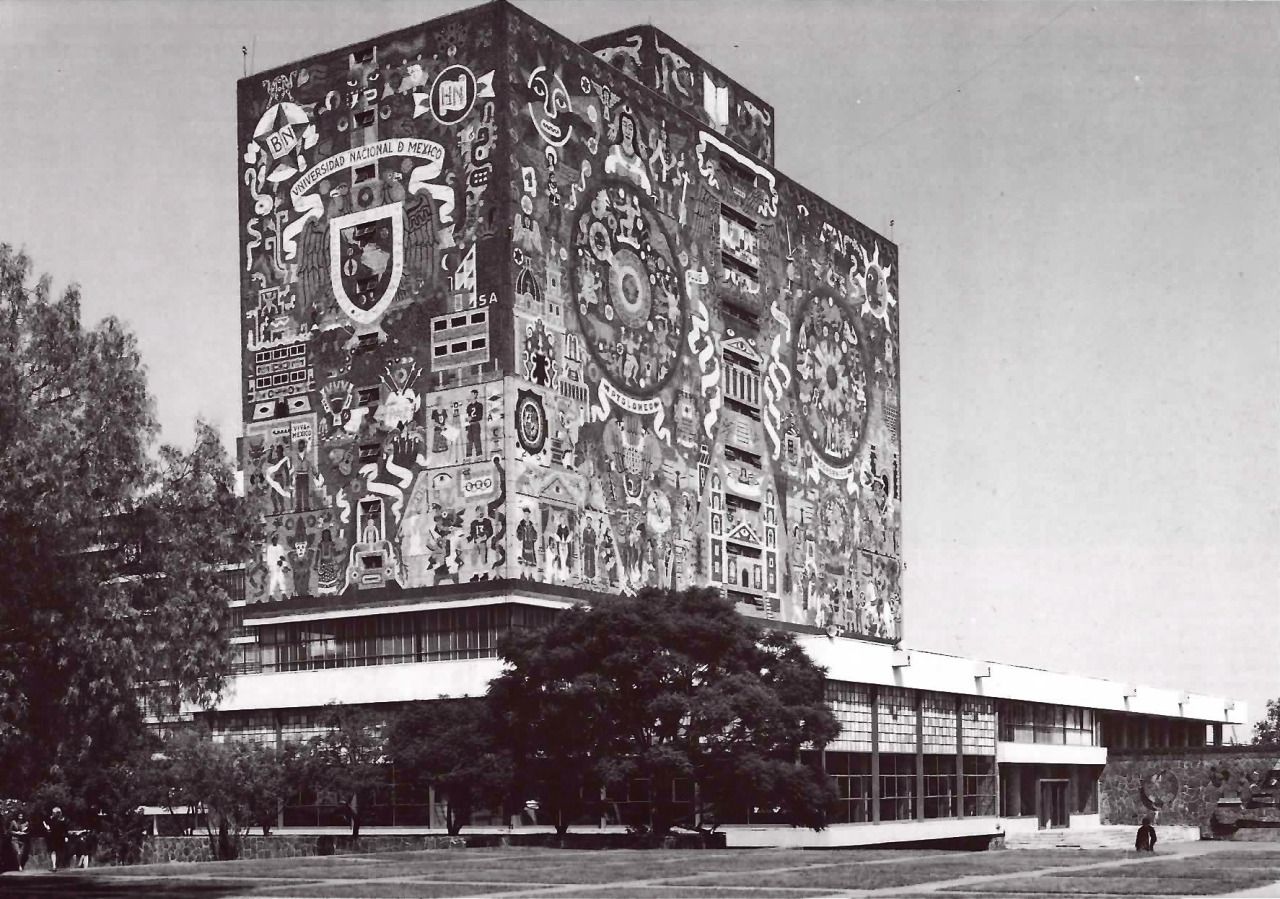 1992
Erradicación de la ignorancia
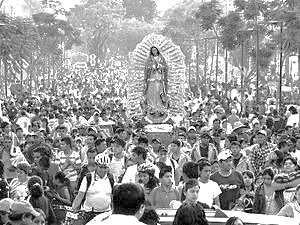 Principales cambios: Se puntualiza la laicidad y el criterio científico. Abolición de prejuicios.
Aspectos sociales: Se lucha contra la ignorancia y los efectos que ha tenido en la población durante el siglo. Mejora en la convivencia humana. Derecho a la participación pública o privada de ceremonias, devociones o actos de culto siempre y cuando no constituyan delito. Descentralización educativa.
La lucha ideológica
1993
Principales cambios: Se anula el liberalismo. Centralización de facultades educativas.
Aspectos sociales: Ya no se habla de religión oficial del estado y se orienta al laicismo. Fomenta la paz.  La población aprovecha la educación para desarrollar su identidad y características acorde a su entorno. Lucha de liberales y conservadores por el control ideológico.
 Recomendaciones en el sistema educativo: Se preocupa por atender las características del contexto de los alumnos. Acceso gratuito a la educación para todos los ciudadanos. Se continua con el federalismo solo si los planes de estudio atienden realidades concretas de los educandos. Educación privada sujeta a planes y programas.
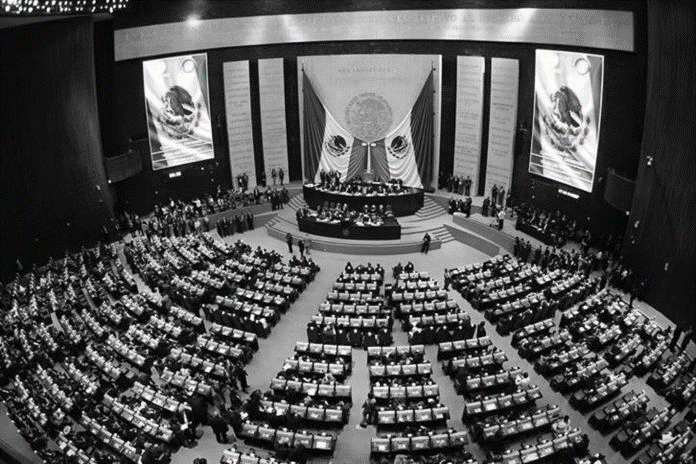 La modernización
2002
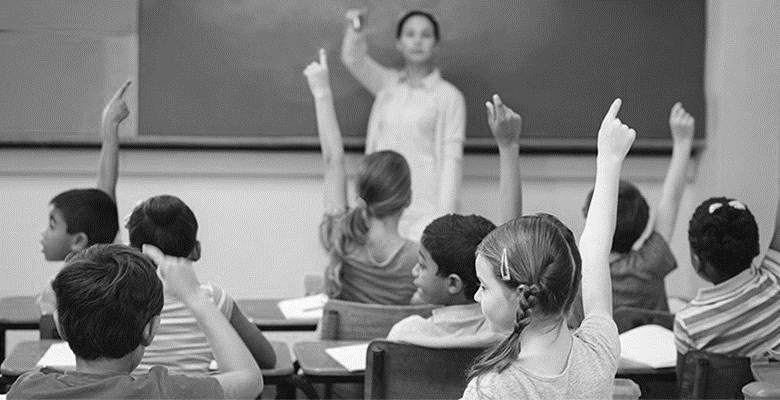 Principales cambios: Educación preescolar se vuelve obligatoria. 
Aspectos sociales: se busca transformar al individuo y a la sociedad. Fortalecimiento y difusión de la cultura.  México se hace parte de la dependencia económica del extranjero.
Recomendaciones en el sistema educativo: atender y promover todos los tipos y modalidades educativos. Apoyo a la investigación científica y tecnológica.
2011
Respeto a los derechos humanos
Principales cambios: Énfasis en los derechos humanos. Se promueven valores como la honestidad. Se establecen los derechos humanos en el sistema penitenciario mexicano. 
Aspectos sociales: incorporación de tratados internacionales como  derechos constitucionales. Obligación de las autoridades de regirse por el principio pro- personal, buscando siempre favorecer al individuo. Obligación de las autoridades a promover, respetar, proteger y garantizar los derechos humanos. 
Recomendaciones en el sistema educativo: Se da comienzo a la mejora continua del proceso de enseñanza- aprendizaje.
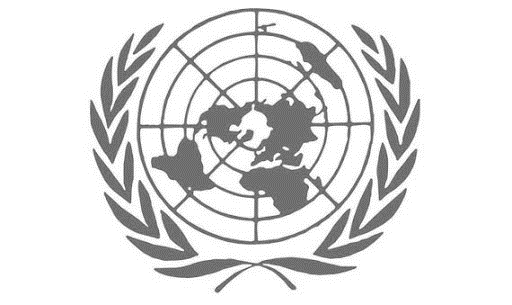 2012
Cambios
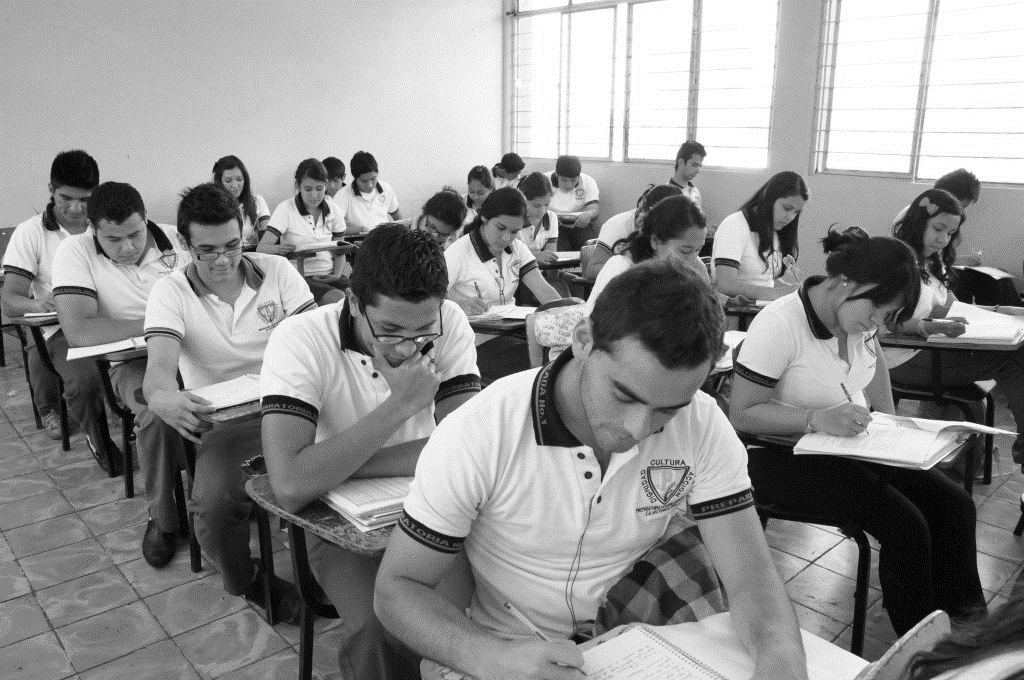 Principales cambios: Obligatoriedad en la educación media superior. Fortalecer el respeto por la diversidad cultural. 
Aspectos sociales: Enrique Peña Nieto como presidente electo del PRI.
Recomendaciones en el sistema educativo: se hace obligatoria la educación media superior.
Evaluación educativa
2013
Principales cambios: Educación nacional. Institución para evaluar desempeños en la educación básica. Principio de democracia. Principio de respeto
Aspectos sociales: Se eligen integrantes de la cámara de senadores con capacidad y experiencia con un cargo no mayor a 14 años.
Recomendaciones en el sistema educativo: la educación será especializada en trabajar la convivencia entre iguales y fomentará el respeto de todos evitando los privilegios. Se crea el Sistema Nacional de Evaluación Educativa para evaluar calidad, desempeño y resultados.
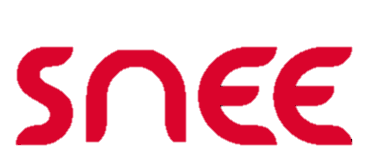 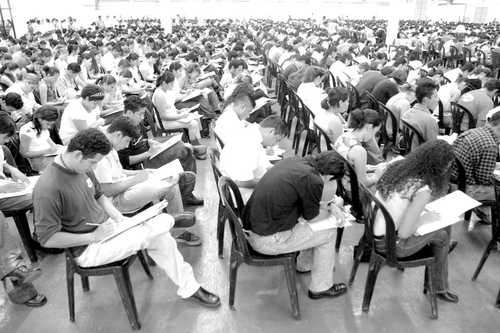 2019
ACTUALIZACIÓN
Principales cambios: Corresponde al estado la rectoría de la educación. Educación vista como garantía y no como privilegio
Aspectos sociales: Gobierno del presidente Andrés Manuel López Obrador (actual). Enfoque humanista e igualitario. Se reconoce la contribución en la sociedad por parte de los maestros, siendo considerados como agentes fundamentales de los procesos educativos.
Recomendaciones en el sistema educativo: El estado es responsable de concientizar sobre la importancia de la educación inicial. Educación laica, obligatoria, universal, inclusiva, pública, gratuita. Importancia a la educación inicial. La admisión, promoción y reconocimiento estarán mediadas por un proceso de selección. Los planes y programas de estudio tendrán perspectiva de género y orientación integral incluyendo el conocimiento de las ciencias y humanidades como: estilos de vida saludables, cuidado del medio ambiente, las lenguas indígenas de nuestro país, educación sexual y reproductiva.
Bibliografía
http://www.diputados.gob.mx/biblioteca/bibdig/const_mex/const_1857.pdf 
http://www.diputados.gob.mx/LeyesBiblio/ref/cpeum_per.htm
Constitución Federal de los Estados Unidos Mexicanos [Const]. Art. 3. Febrero de 1857.  (México) Obtenido de: http://www.ordenjuridico.gob.mx/Constitucion/1857.pdf 
Constitución Política de los Estados Unidos Mexicanos [Const]. Art. 3. 13 de Diciembre de 1934. (México) Obtenido de: http://www.diputados.gob.mx/LeyesBiblio/ref/dof/CPEUM_ref_020_13dic34_ima.pdf